الفصل
٦
الضرب في عدد من رقمين
اختبار منتصف الفصل
الفصل السادس
الدروس من ٦-١ الى ٦-٣
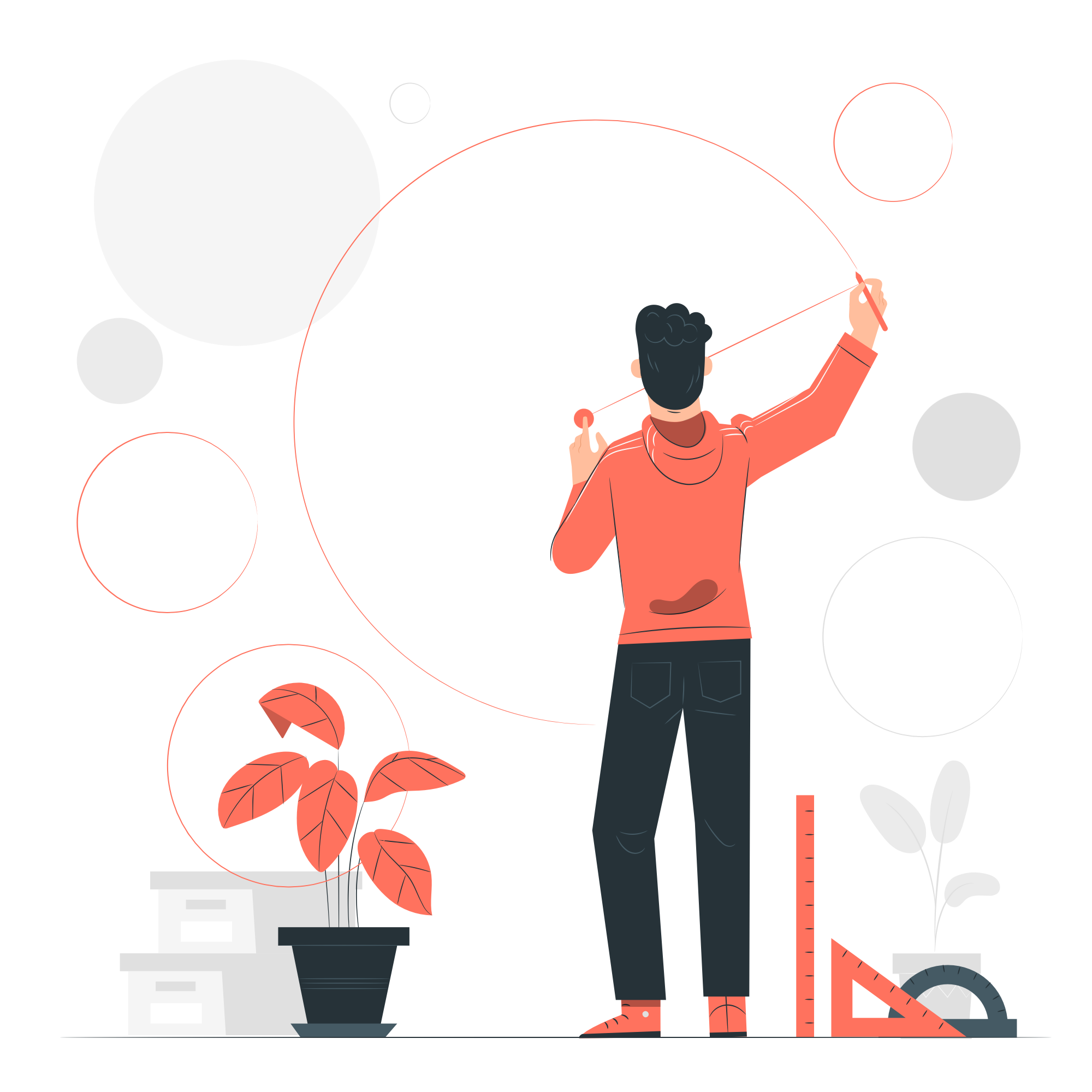 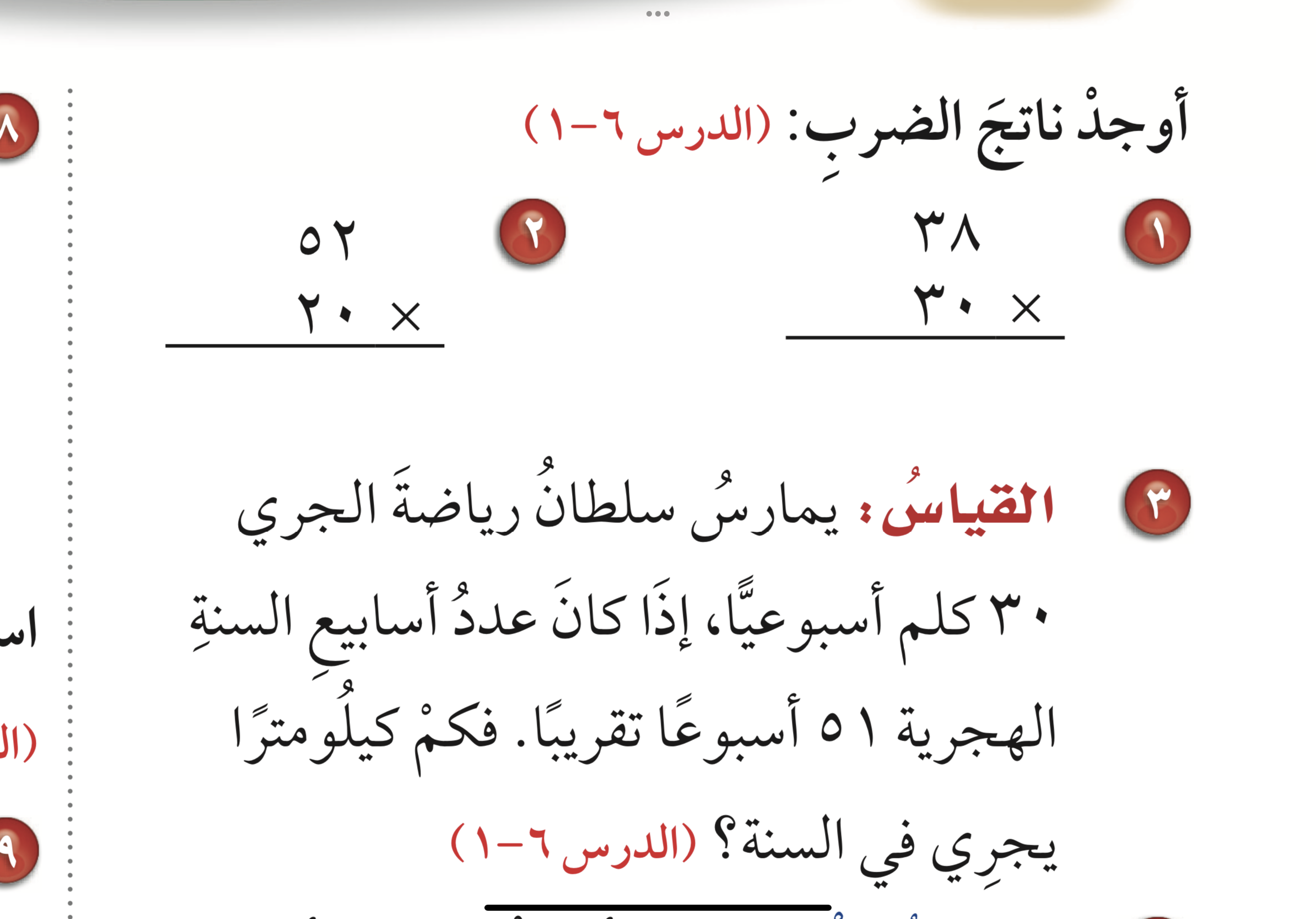 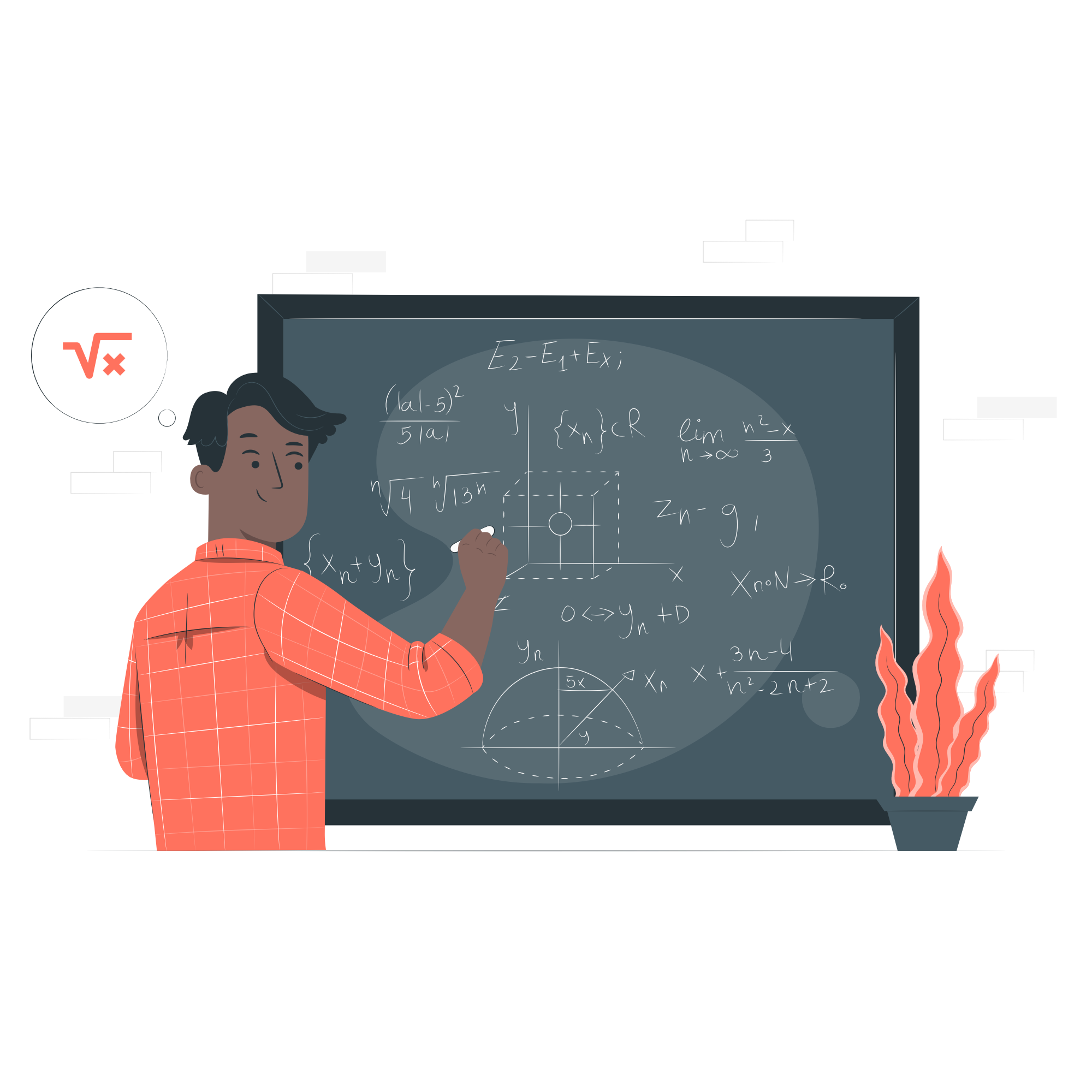 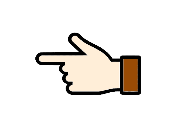 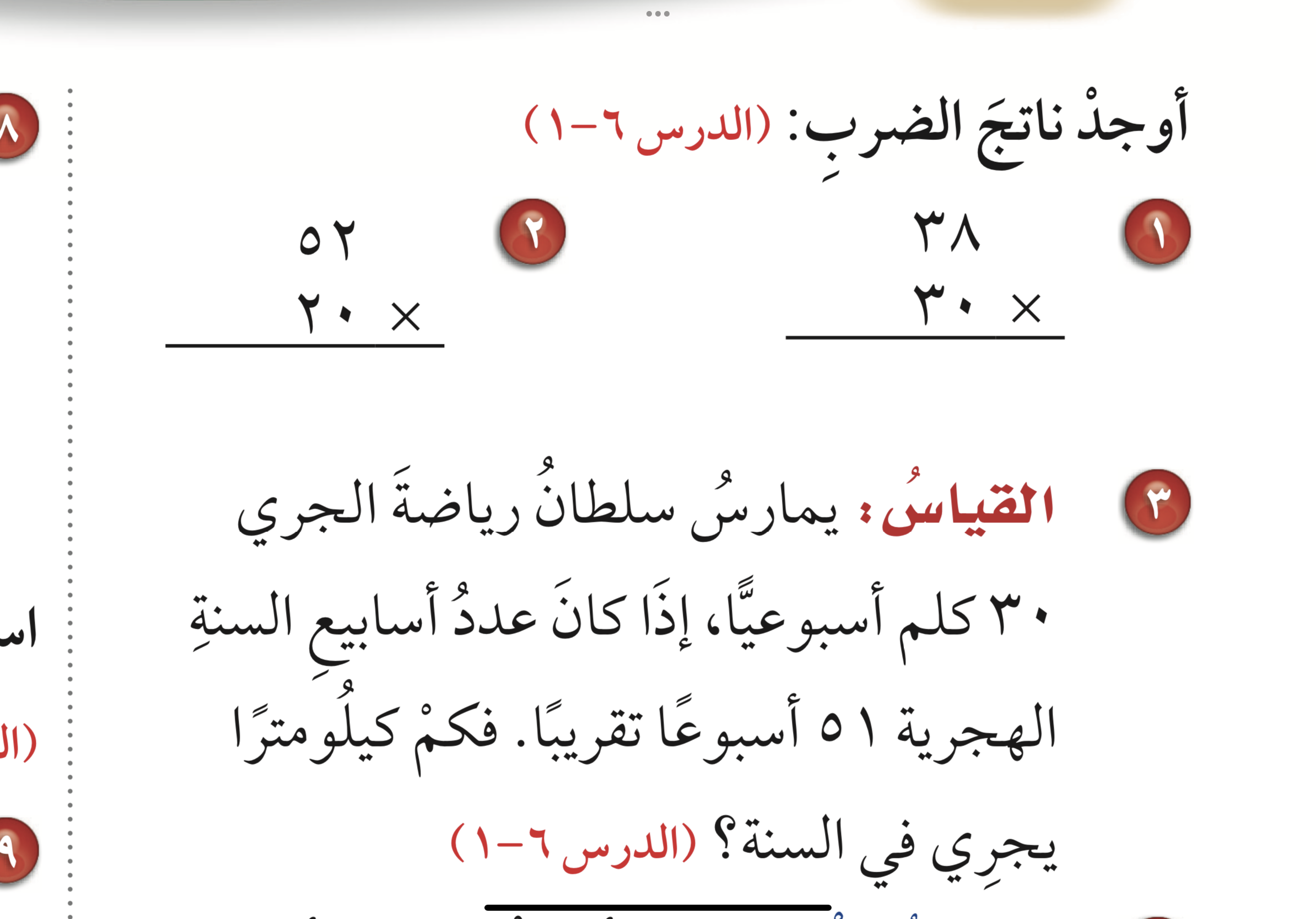 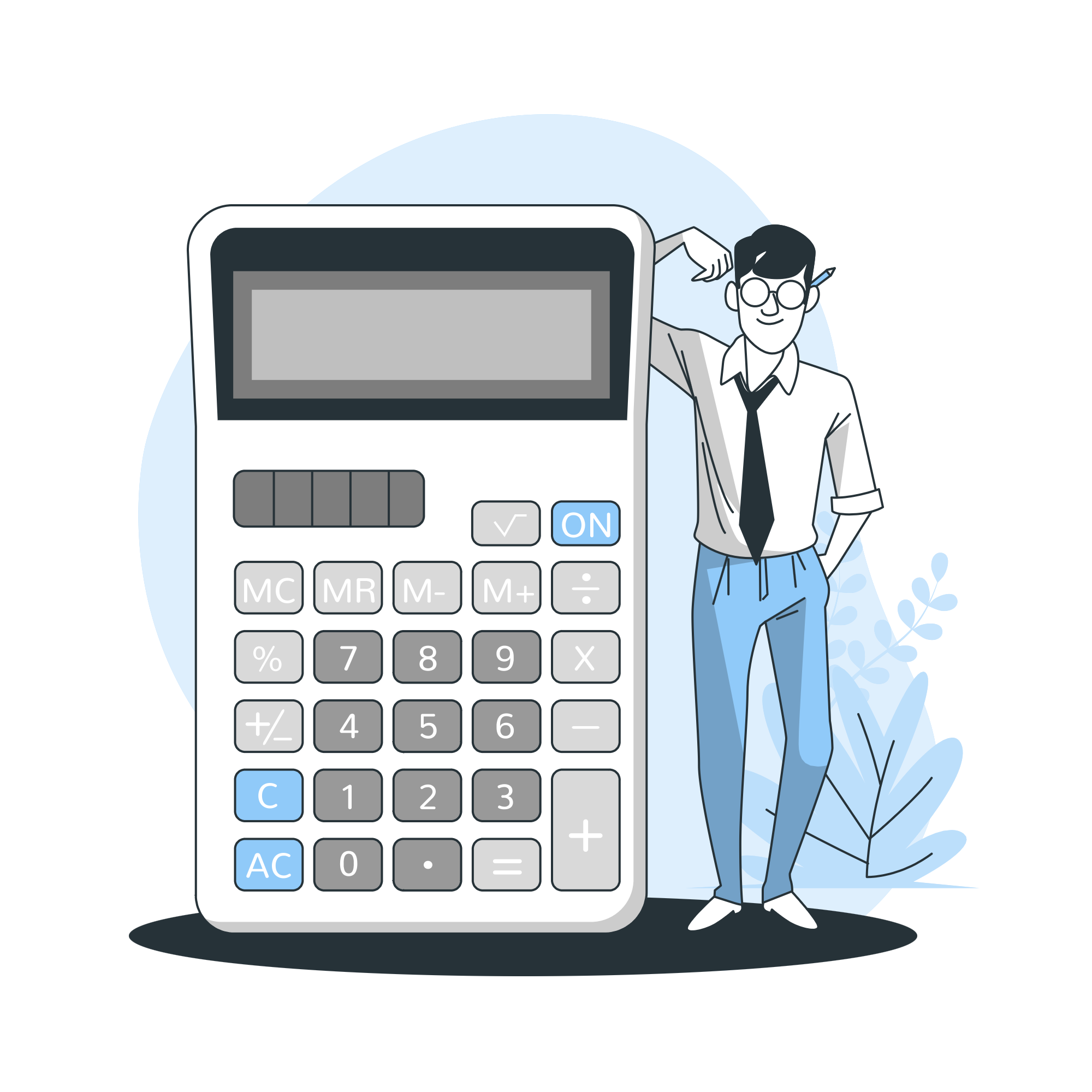 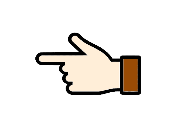 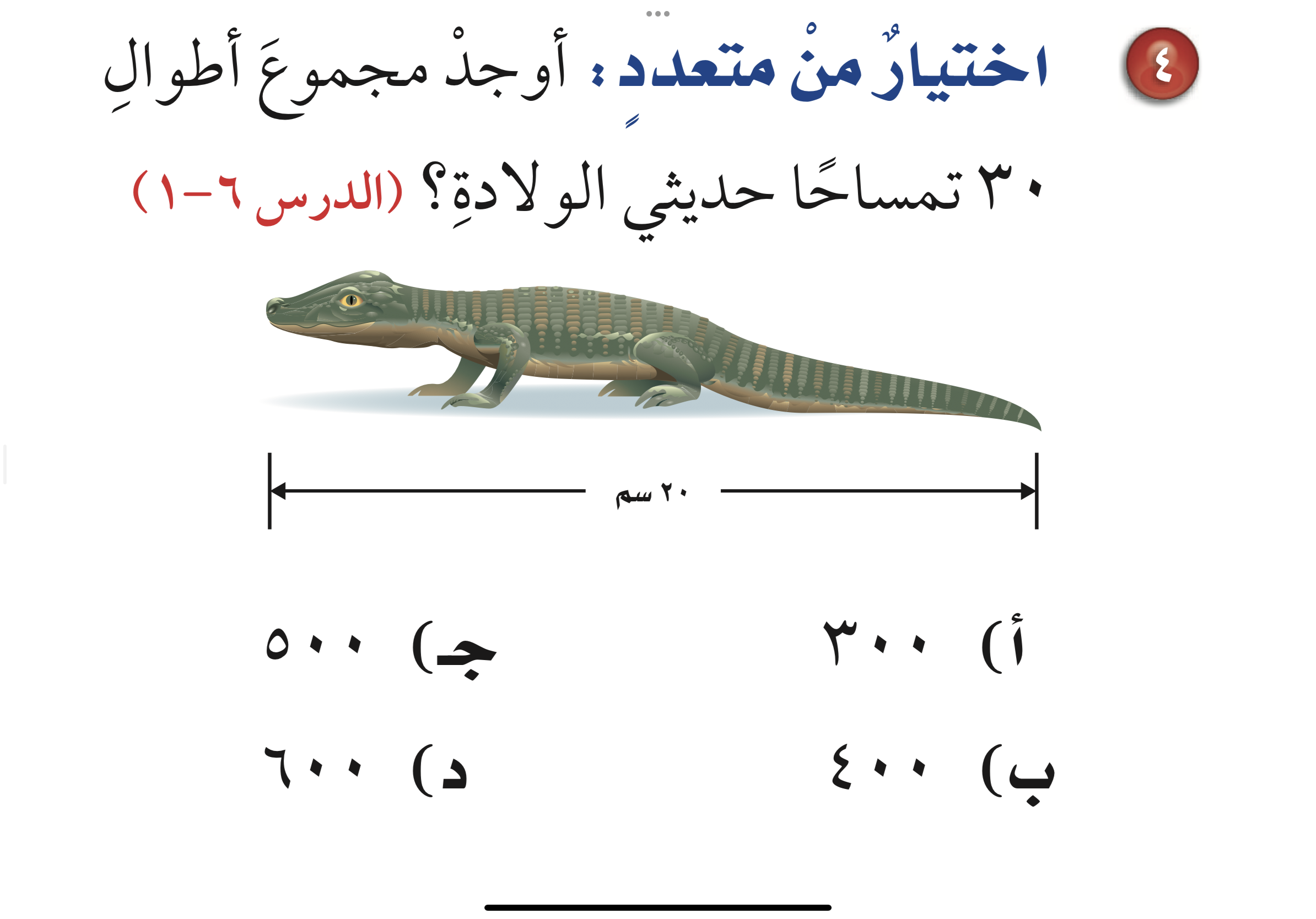 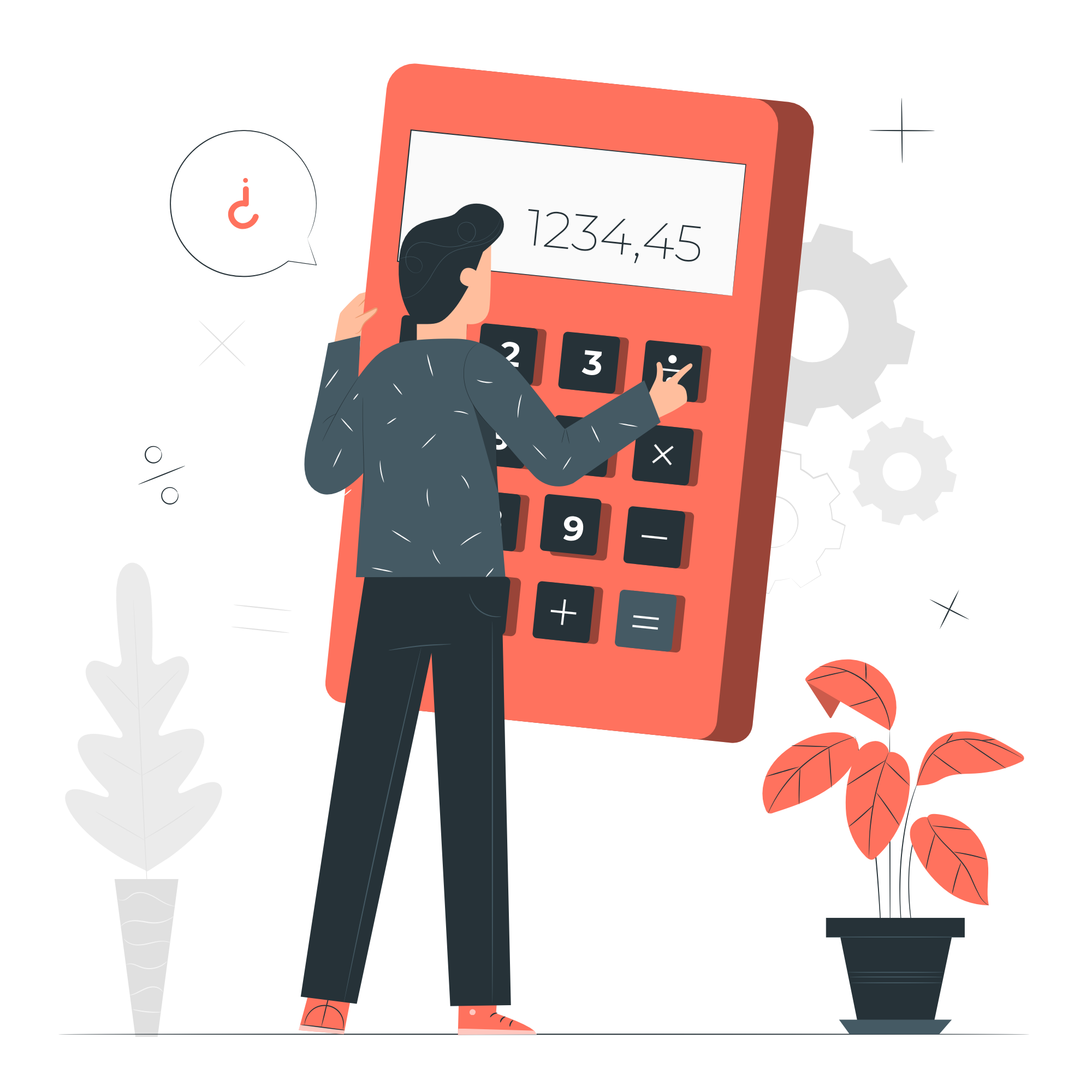 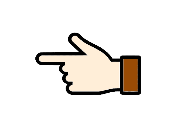 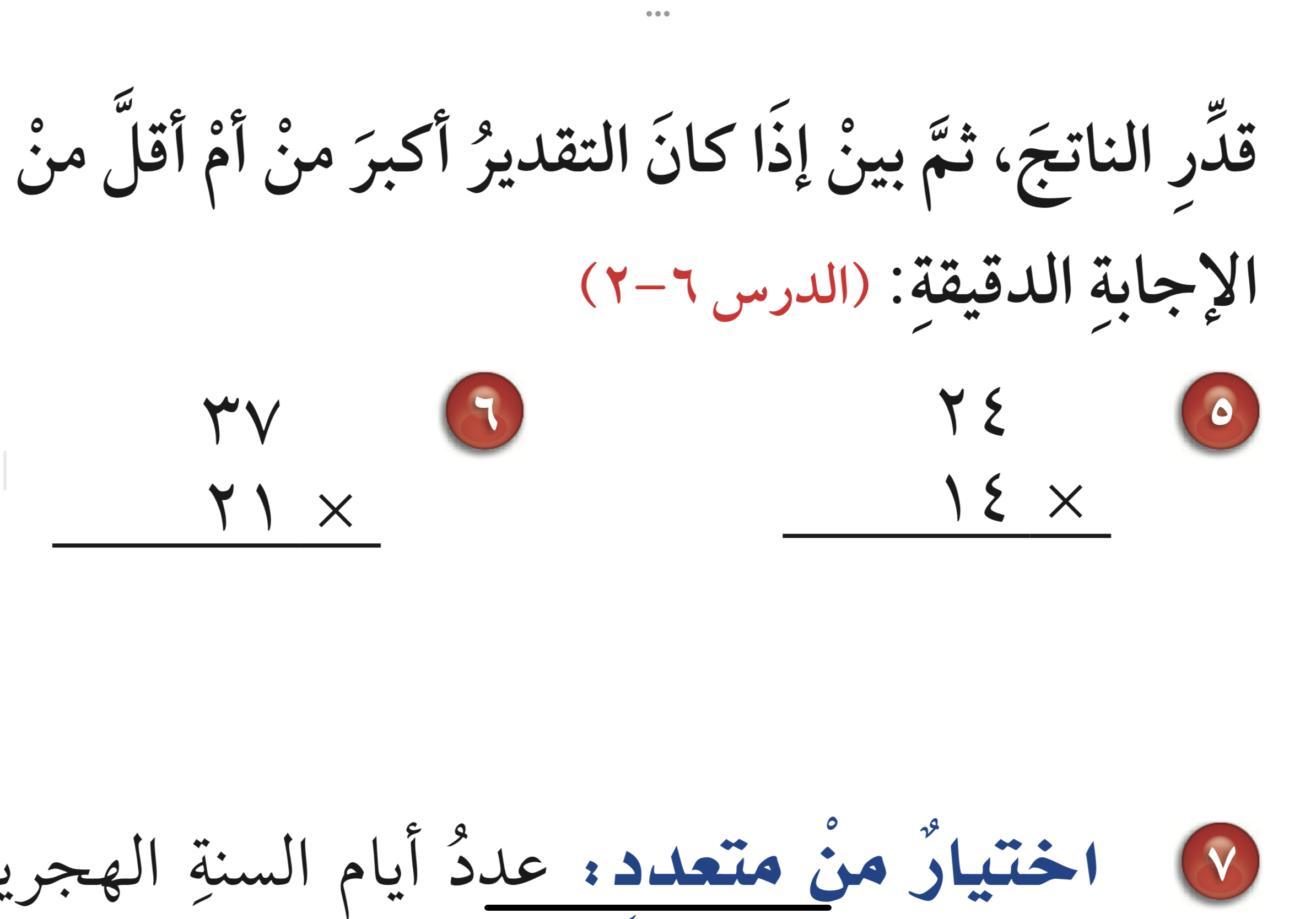 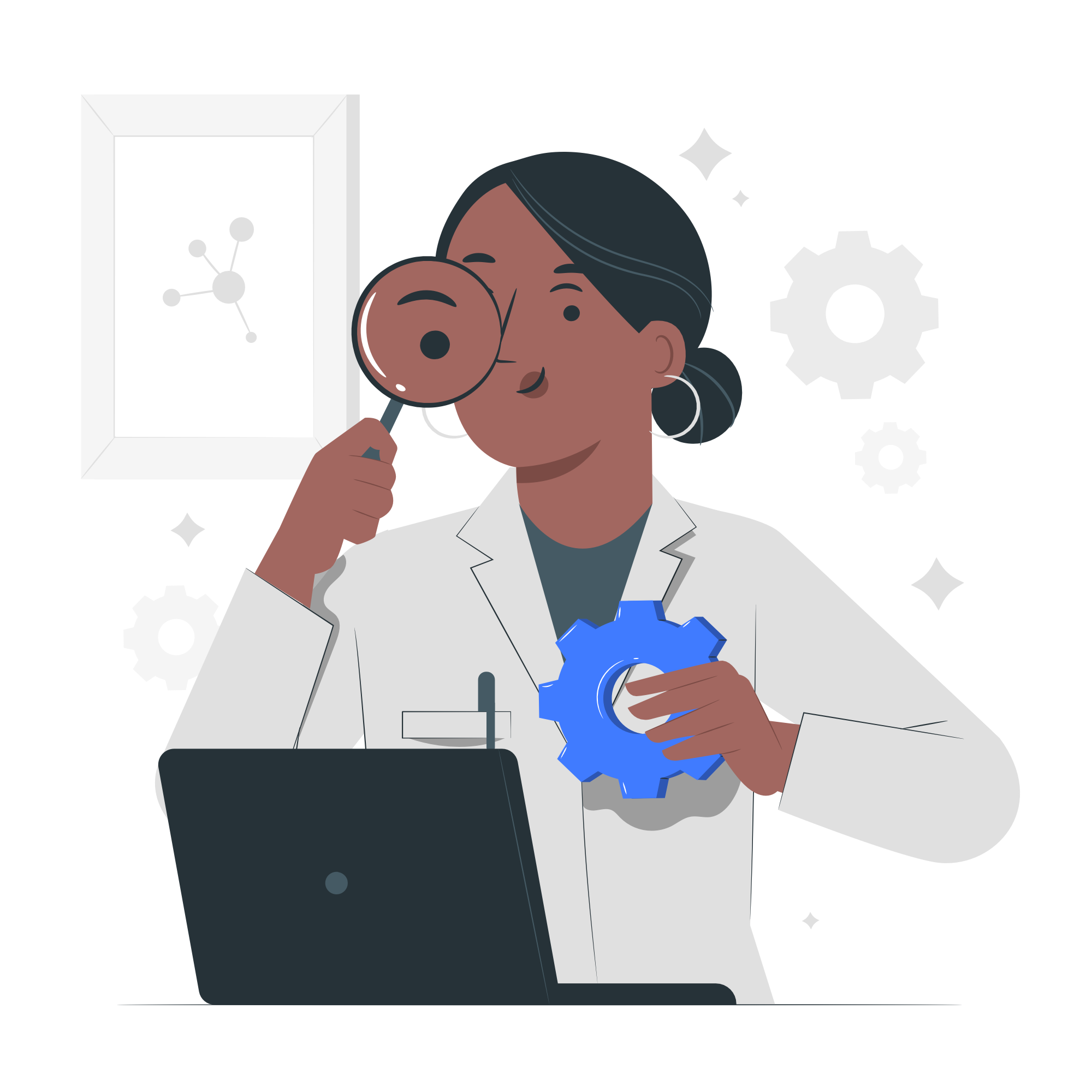 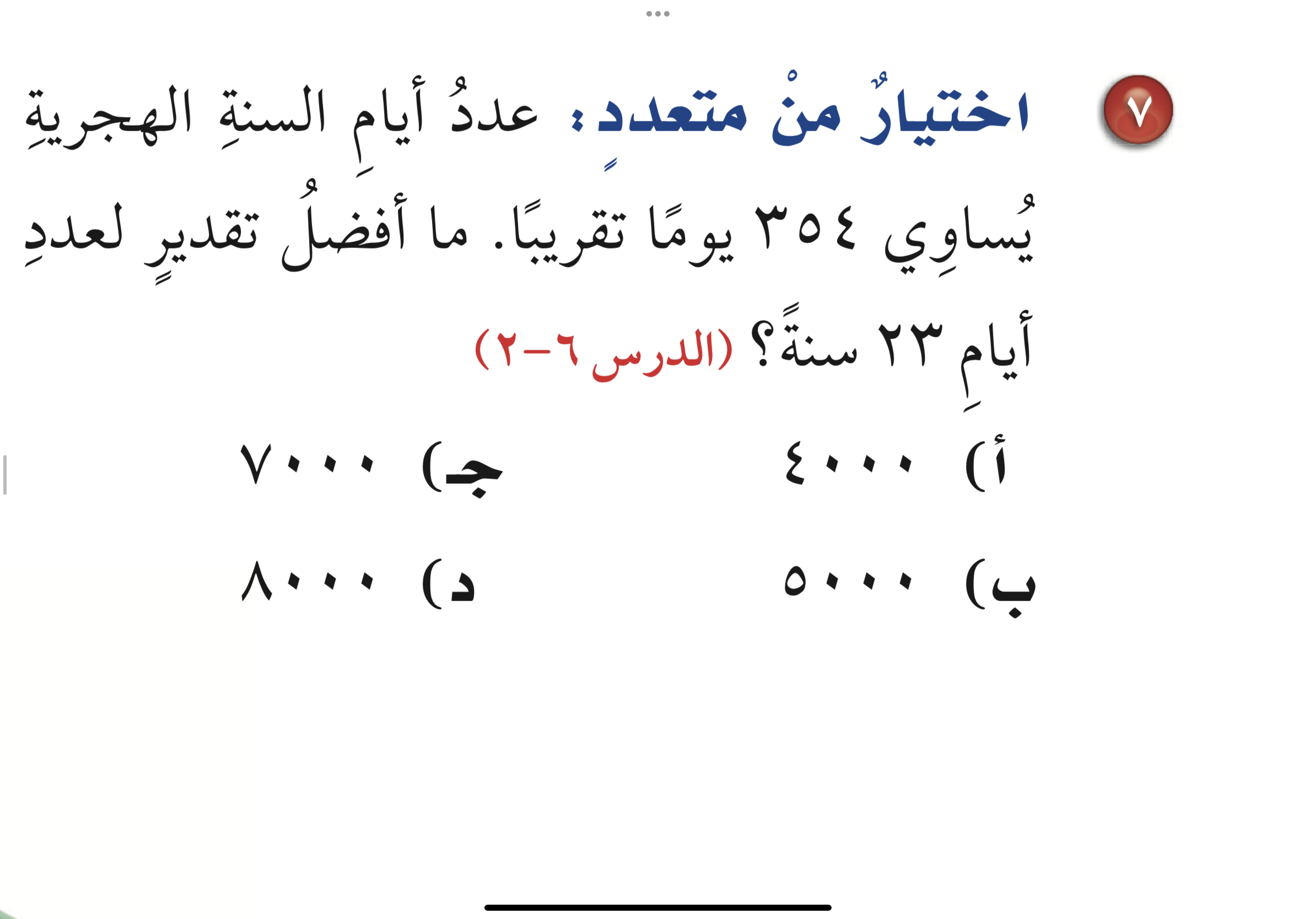 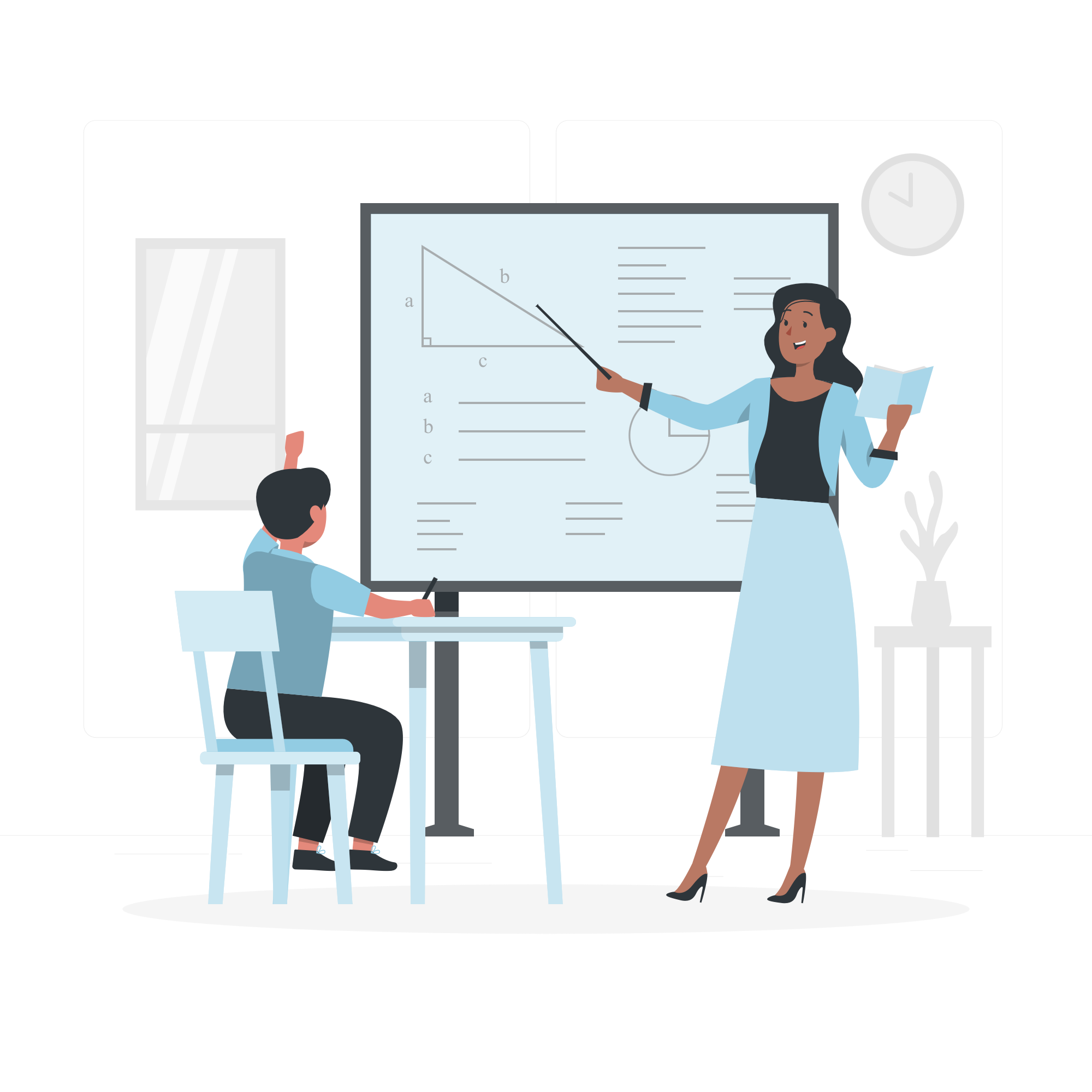 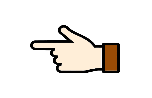 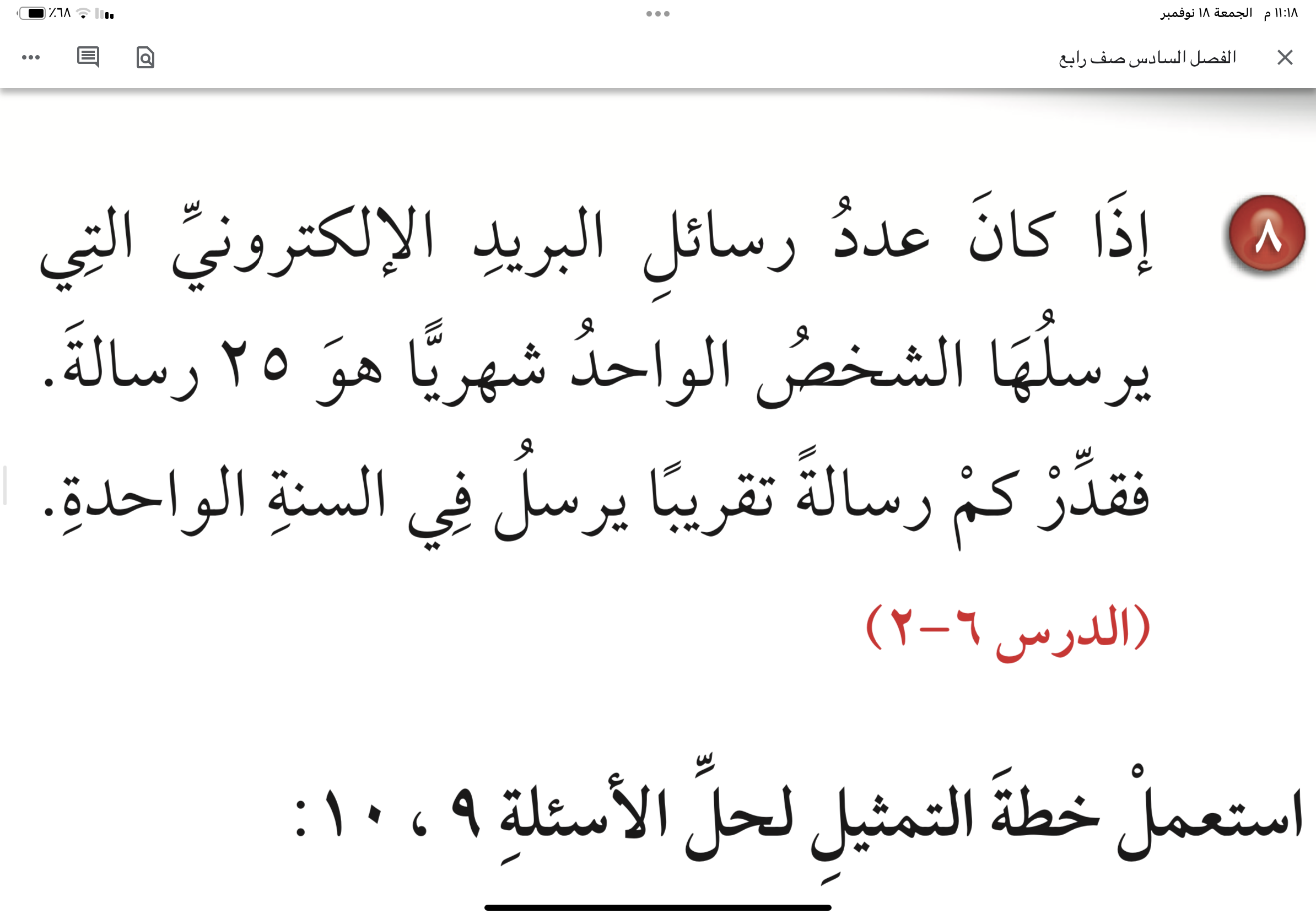 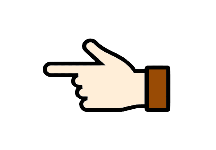 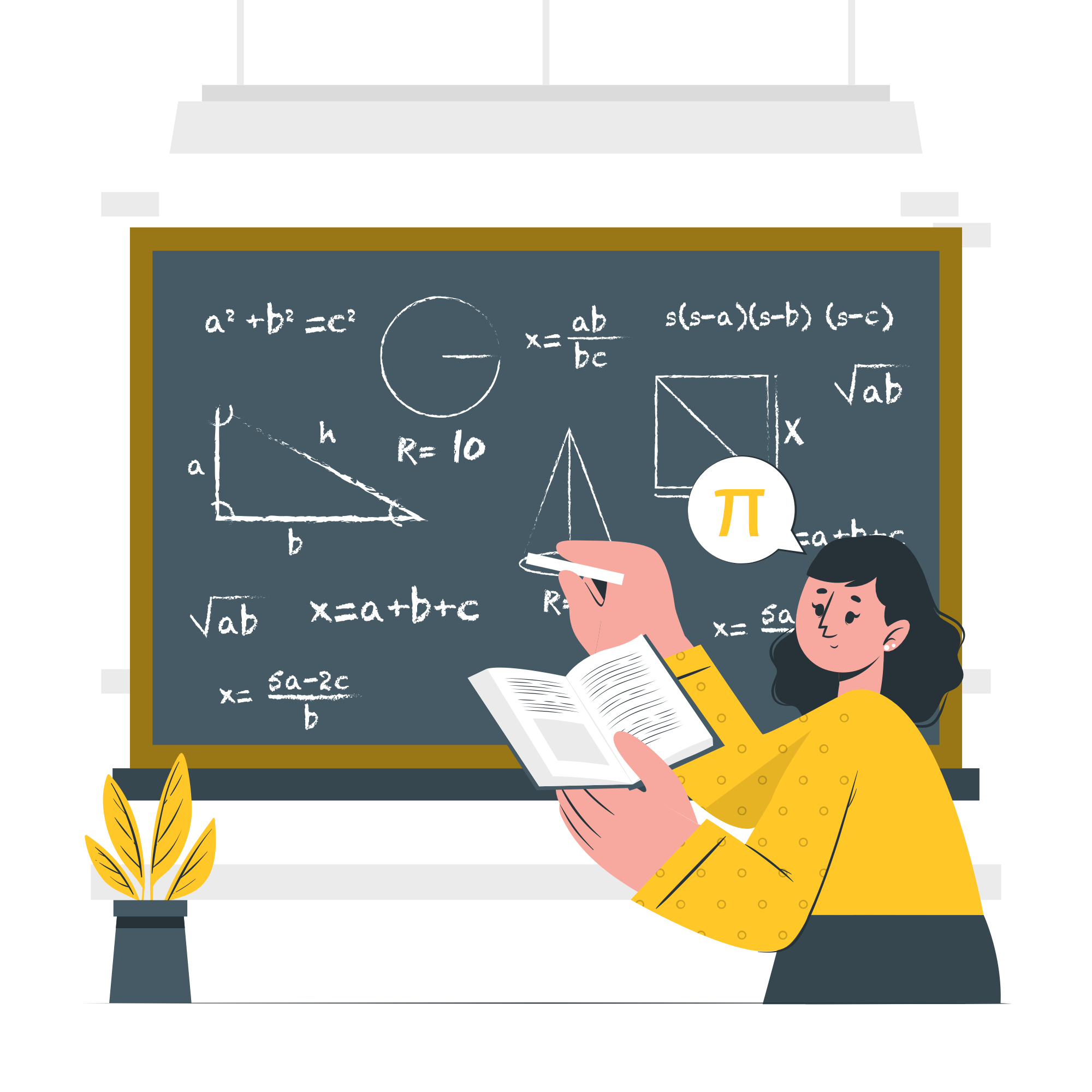 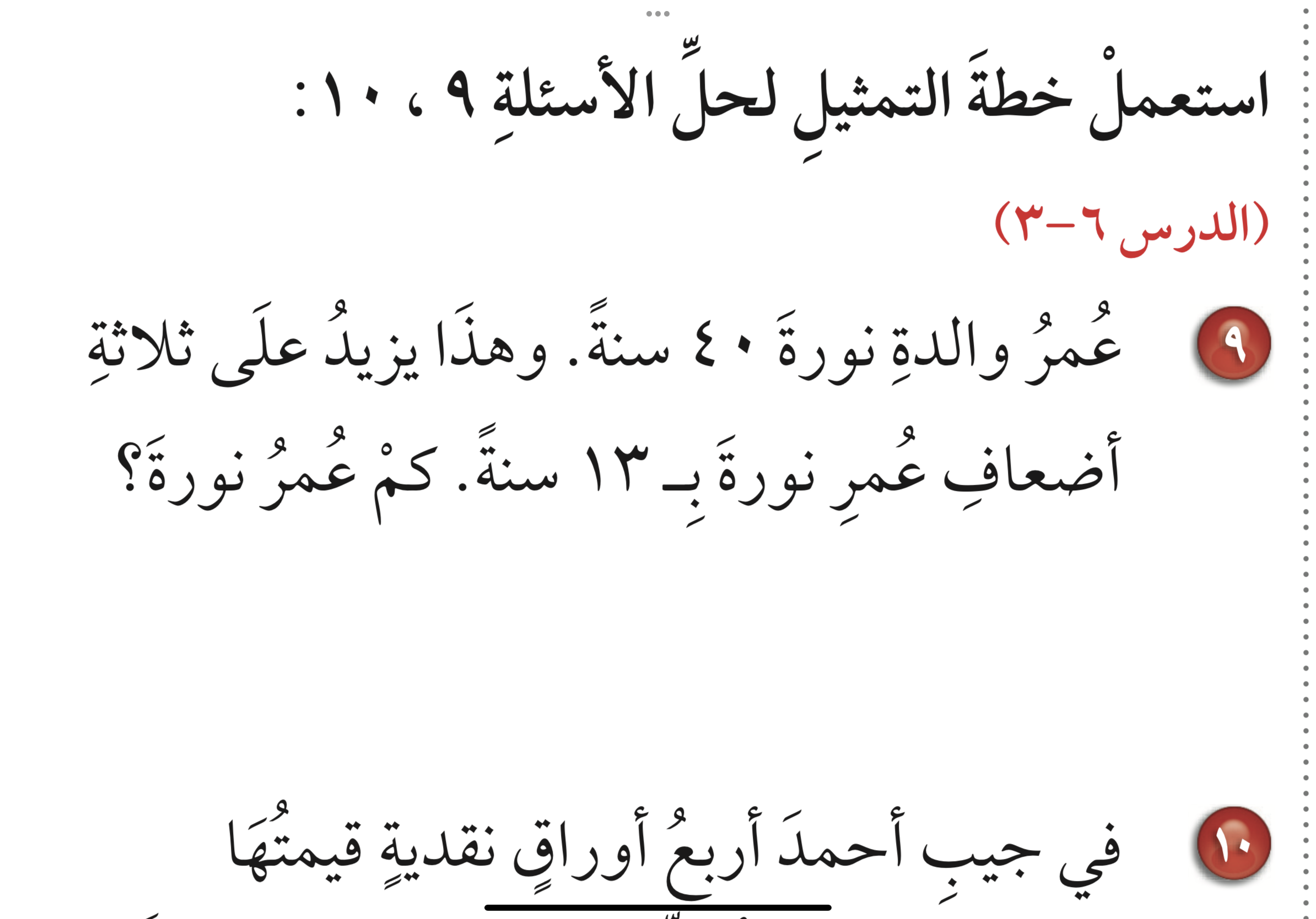 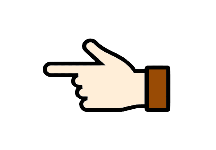 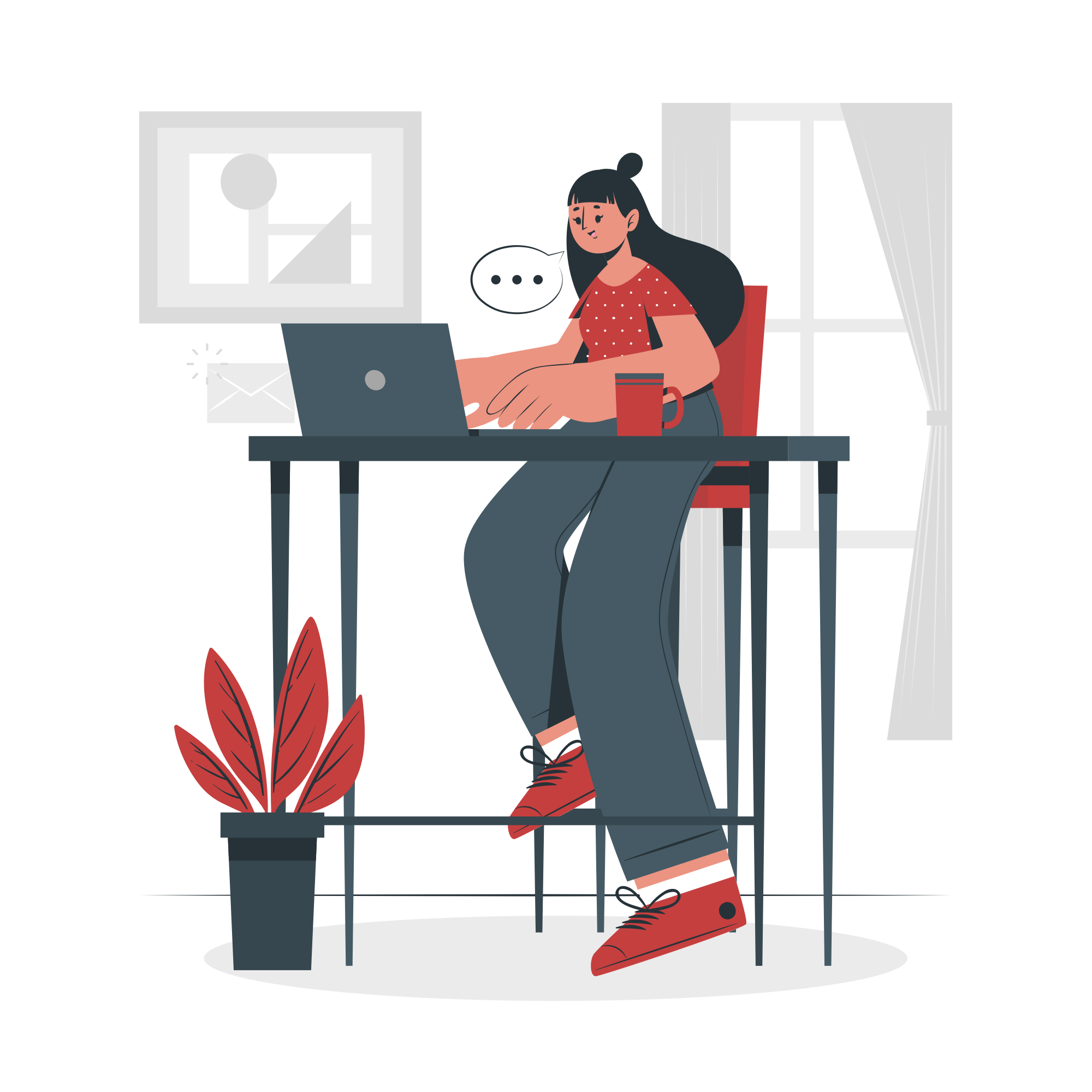 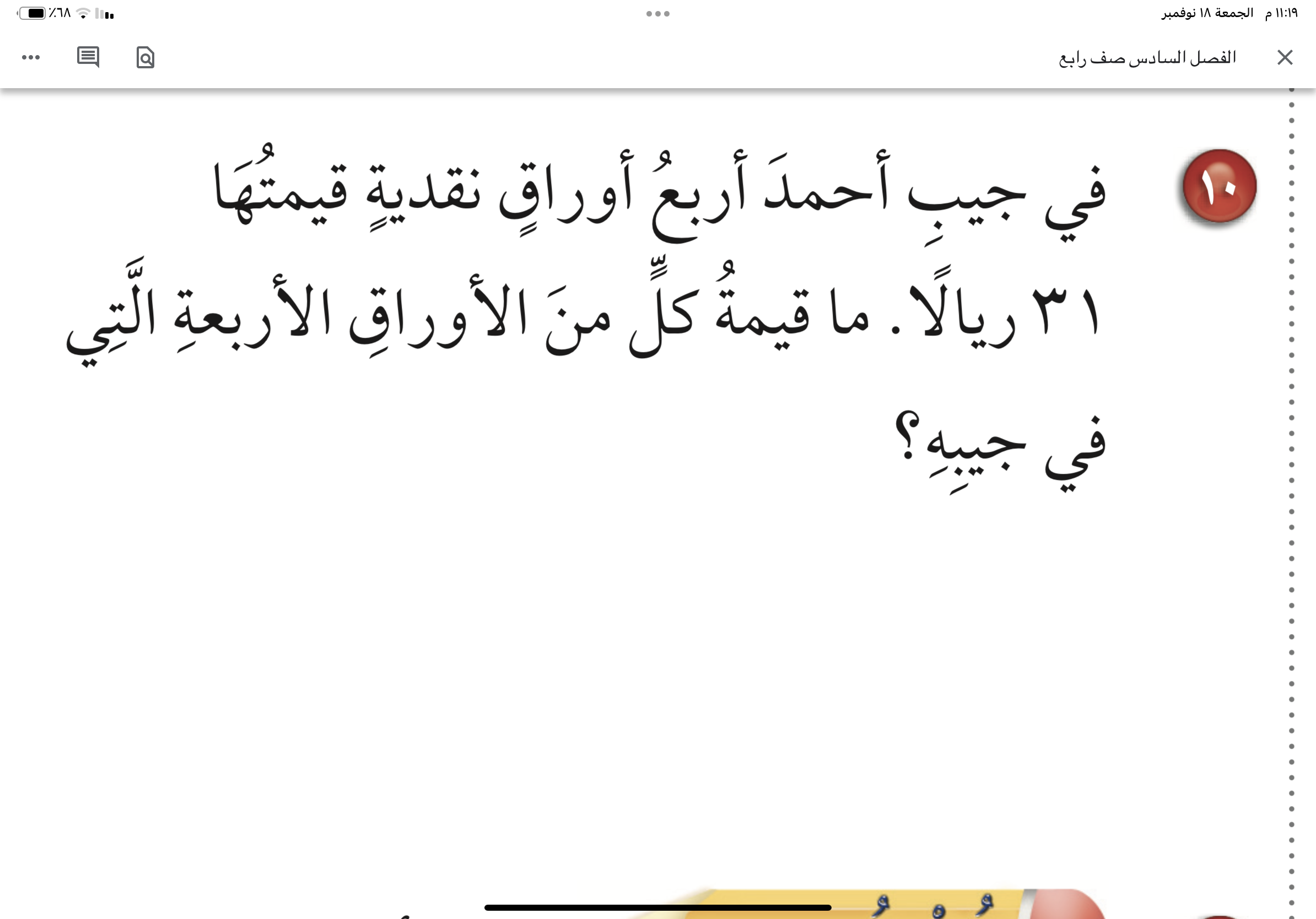 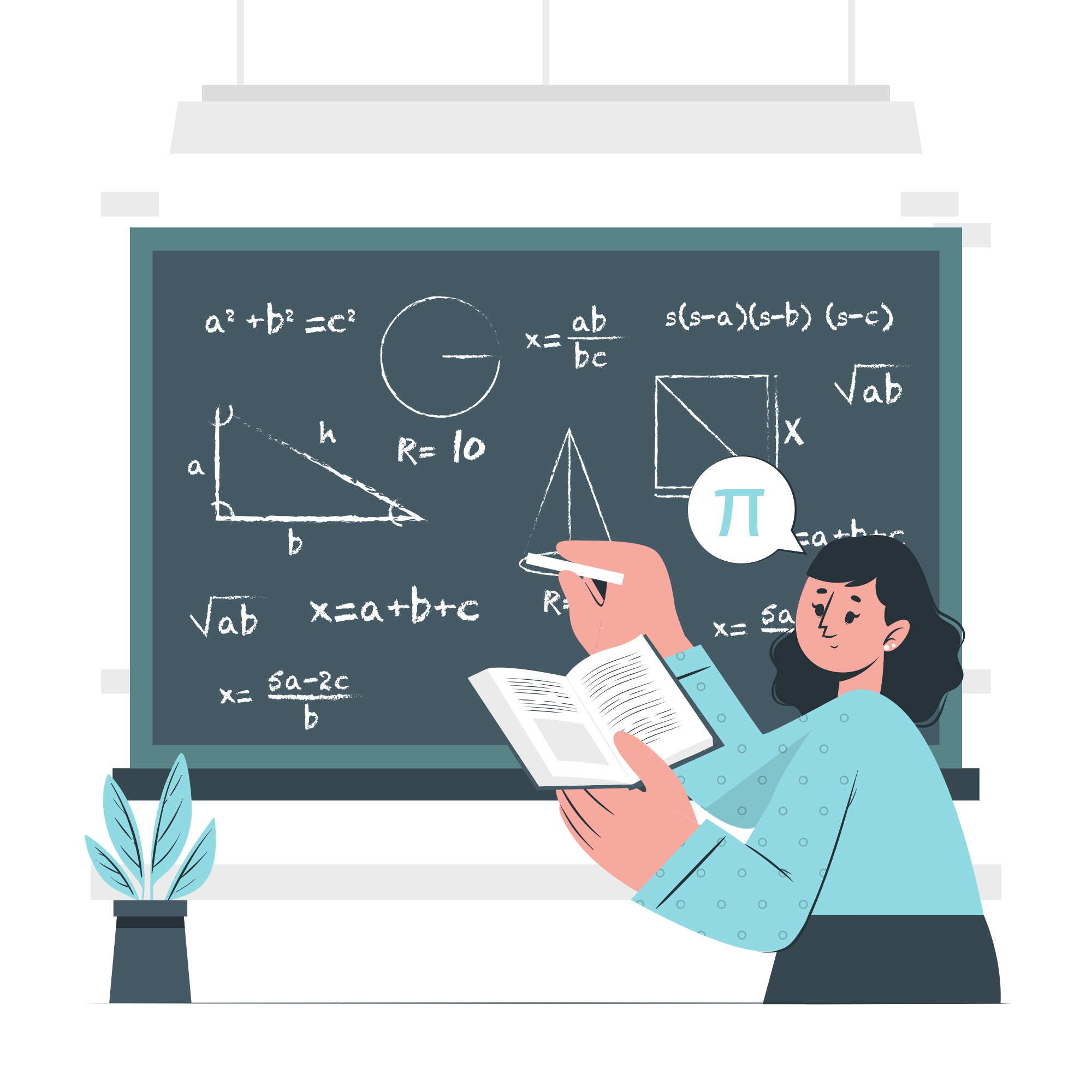 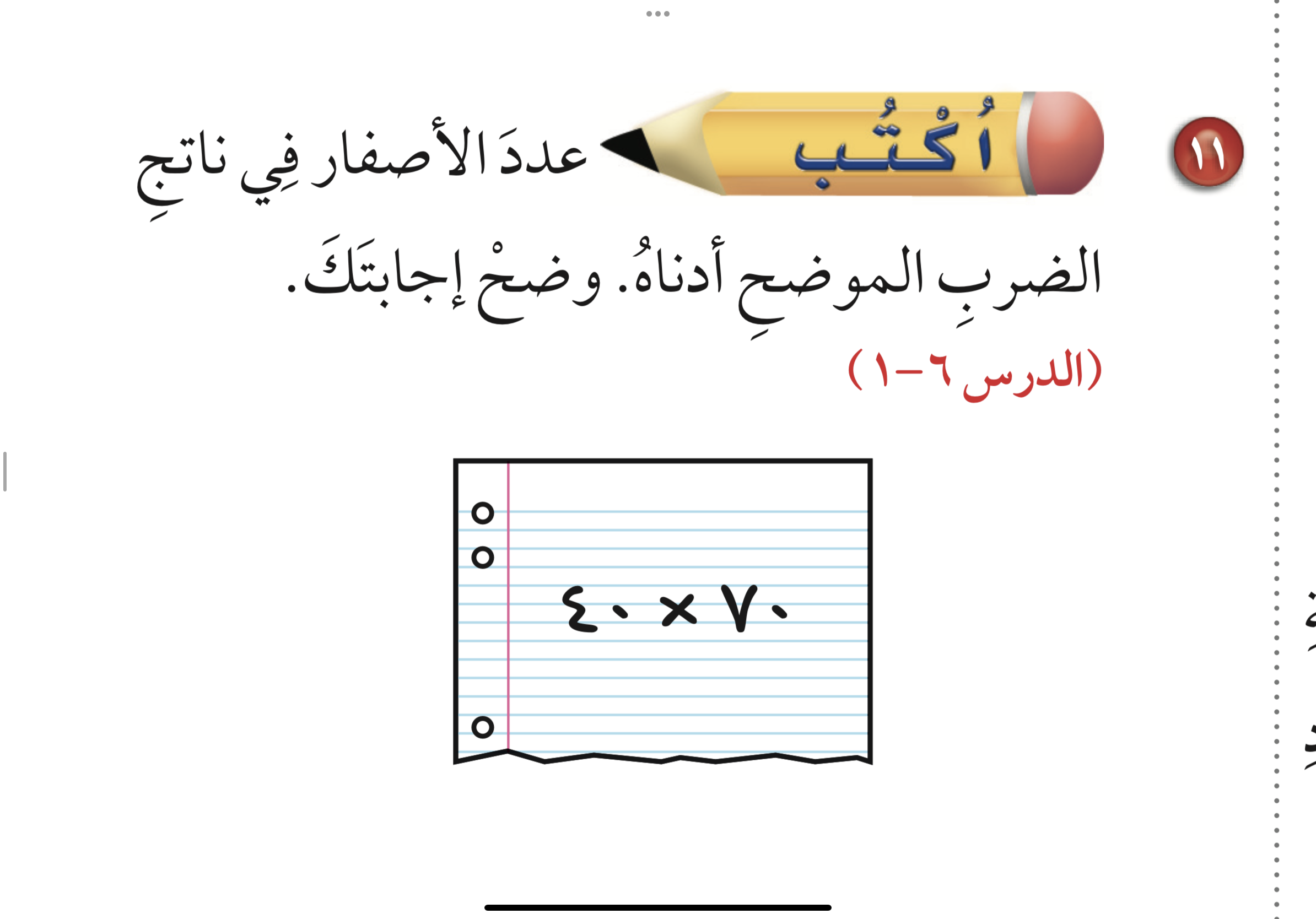 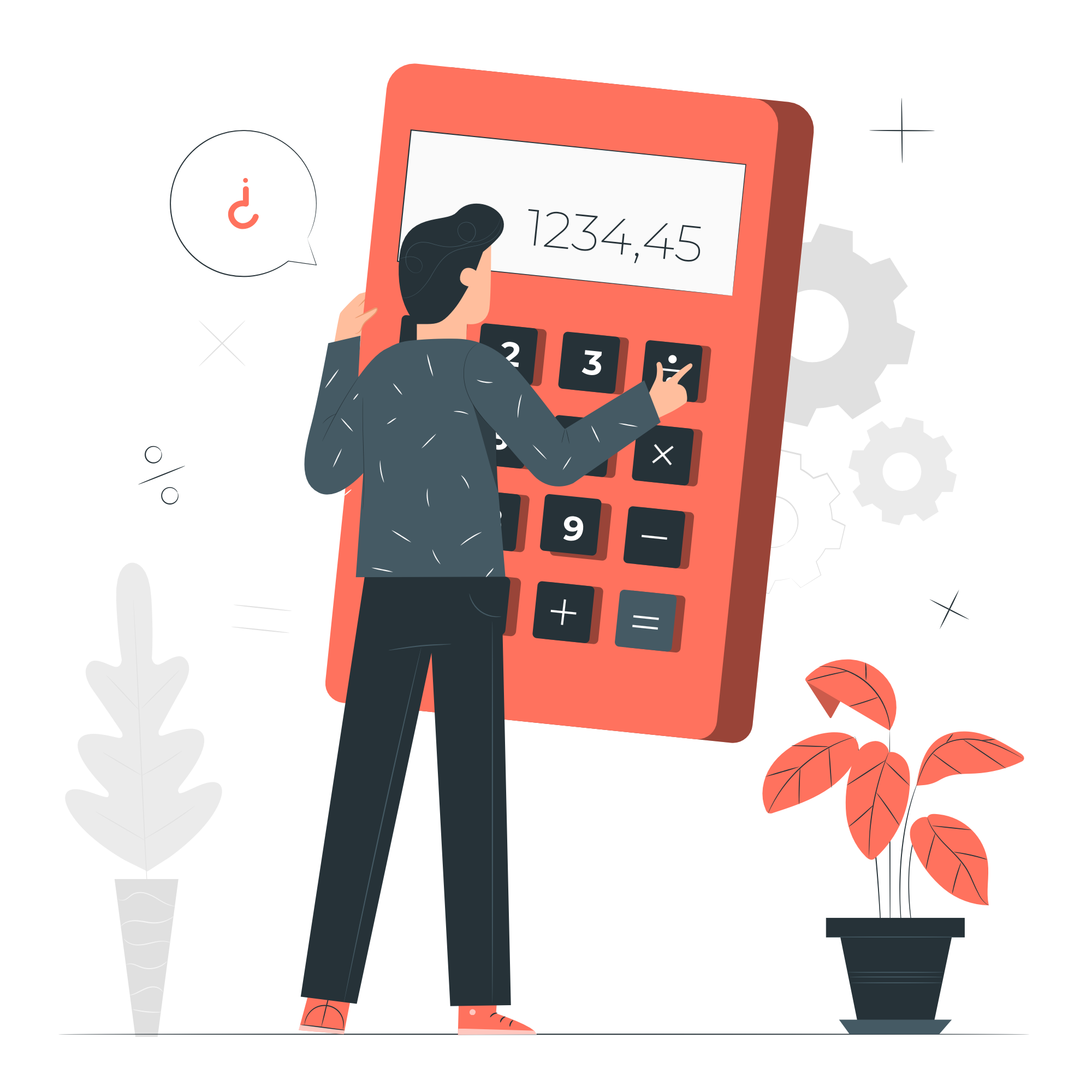 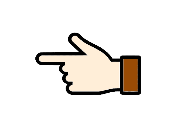